Figure 5. In vitro and in vivo interactions of AUF1 with HDAC1, MTA2, and AT-rich DNA. Nuclear extracts (NE) were ...
Cereb Cortex, Volume 18, Issue 12, December 2008, Pages 2909–2919, https://doi.org/10.1093/cercor/bhn051
The content of this slide may be subject to copyright: please see the slide notes for details.
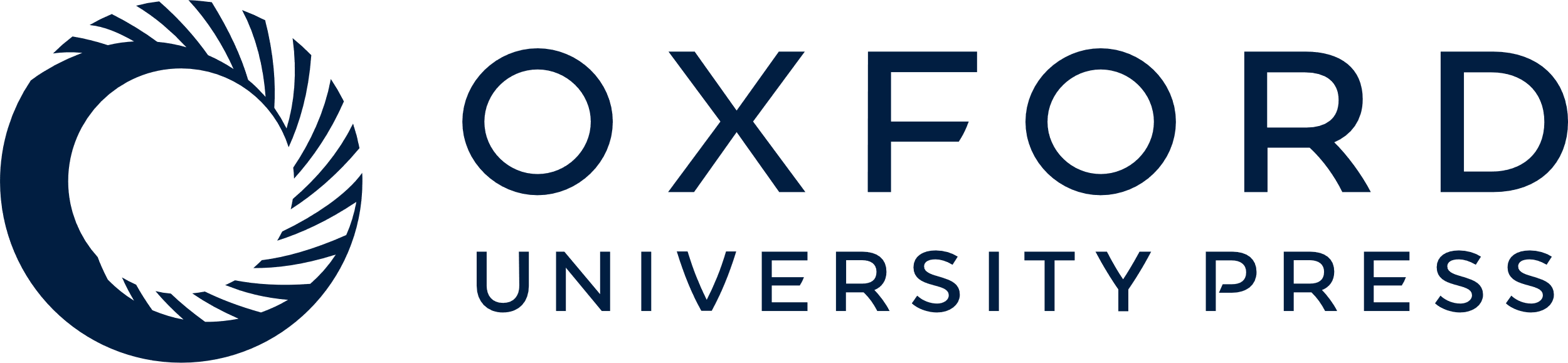 [Speaker Notes: Figure 5. In vitro and in vivo interactions of AUF1 with HDAC1, MTA2, and AT-rich DNA. Nuclear extracts (NE) were prepared from the E18 rat cortex and immunoprecipitated with either AUF1 or control antibody. Following immunoprecipitation, bound (B) and free (F) fractions were analyzed by Western blots using specific antibodies. The identities of AUF1-, MTA2-, and HDAC1-immunoreactive bands are marked on the left. Molecular weight (MW) is shown in kDa on the right side. Star indicates a nonspecific band (A). The DAPSTER assay was performed using nuclear extracts prepared from the E18 rat cortex. DNA affinity assay was either carried out in the absence of competitors (-), or in the presence of the specific competitor rAT or control rATMUT dsDNA. The presence of the AUF1, HDAC1 and MTA2 in the DNA–protein complex was determined by Western blot using specific antibodies. The identities of AUF1-, MTA2- and HDAC1-immunoreactive bands are marked on the left (B). A ∼150-bp DNA fragment containing the rAT DNA region was amplified from samples that were immunoprecipitated with AUF1, HDAC1 or MTA2 antibodies and PCR amplicons were separated on agarose gels. No DNA was amplified from samples that were immunoprecipitated using the preimmune serum to AUF1 or a control antibody (EGFR). The ChIP assay was performed on postnatal (P2) rat cortical tissue. Precipitated DNA fragments were amplified by PCR, then the product of the nested (2nd) PCR was subjected to agarose gel electrophoresis and DNA fragments were visualized by ethydium bromide staining under UV light. Input sample indicates the nonimmunoprecipitated positive control; plasmid DNA containing the rAT region used as template for PCR amplification was used as another positive control (+). For the negative control (-) we used the EGFR-precipitated sample (C).


Unless provided in the caption above, the following copyright applies to the content of this slide: © The Author 2008. Published by Oxford University Press. All rights reserved. For permissions, please e-mail: journals.permissions@oxfordjournals.org]